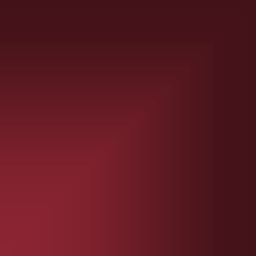 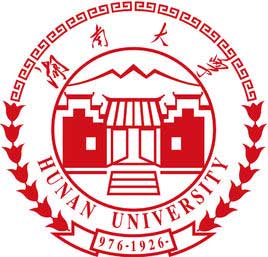 物理实验中心
非实验室环境下的
大学物理实验
前言
实验课程设计的出发点
背景：学生到校不定期
课程：实践训练环节
——教学计划怎么办？
非实验室环境下的大学物理实验
前言
实验项目设计的指导思想
1. 大学物理实验——大纲：内容、方法
2. 不是演示实验——完整的训练过程
3. 非实验室环境——可行性
家中常见材料；测量工具；手机
前言
实验训练的几个环节
1. 深入理解实验原理
2.自行搭建实验系统
3. 正确处理实验数据
空气柱振动发声的频率特性
空气柱振动发声的频率特性
实验目的
了解振动与共振
如何确定各个参量
Phyphox
Origin
空气柱振动发声的频率特性
音叉
L
瓶口处是波节：声音小
瓶口处是波腹：共鸣
多频率混合的声源
——容器会有“选频”作用
水杯注水：声源是水流撞击水面
空气柱缩短，听到的频率越来越高
空气柱振动发声的频率特性
定量测量
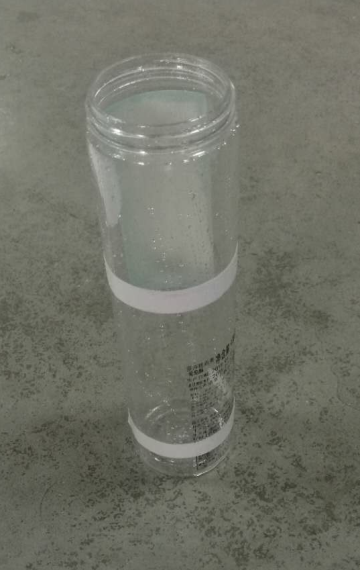 L = L0 − βt
先确定L0和β
空气柱振动发声的频率特性
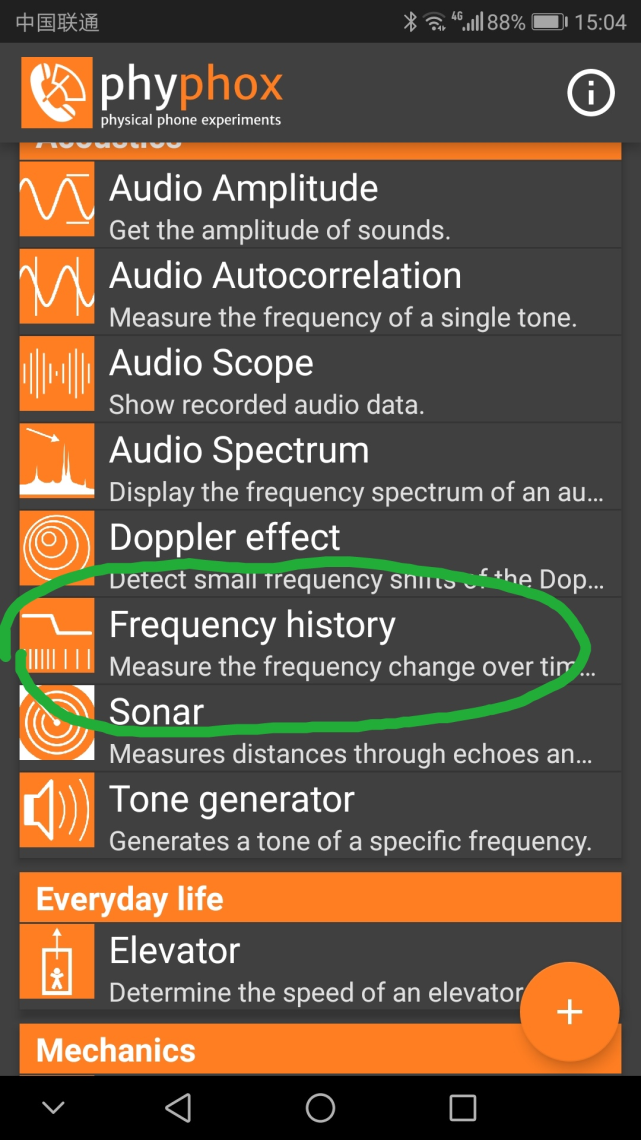 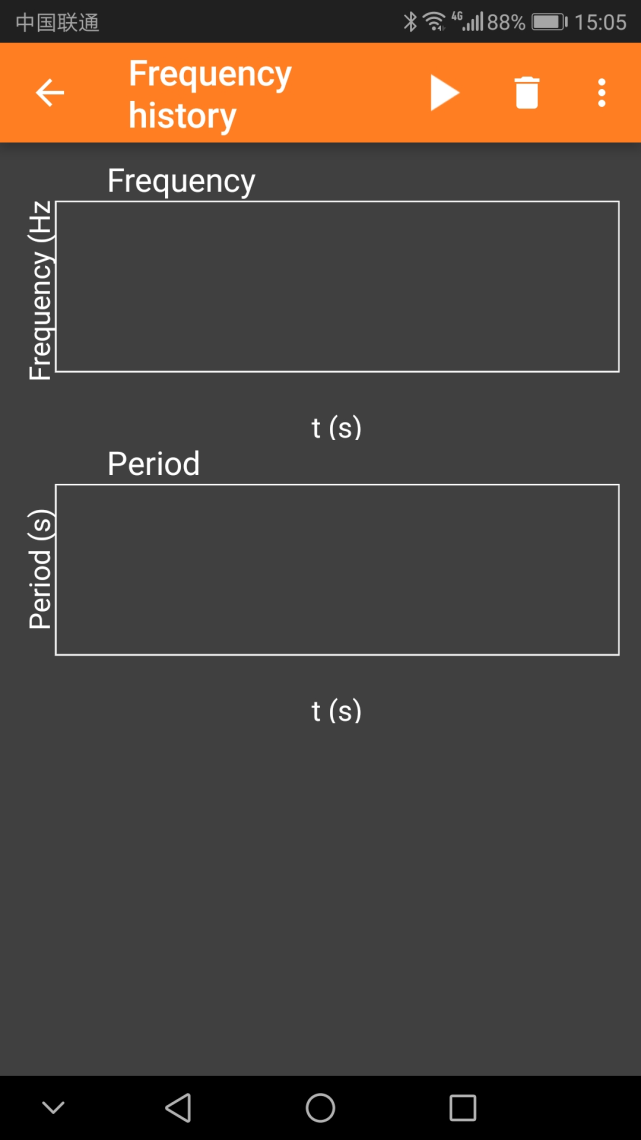 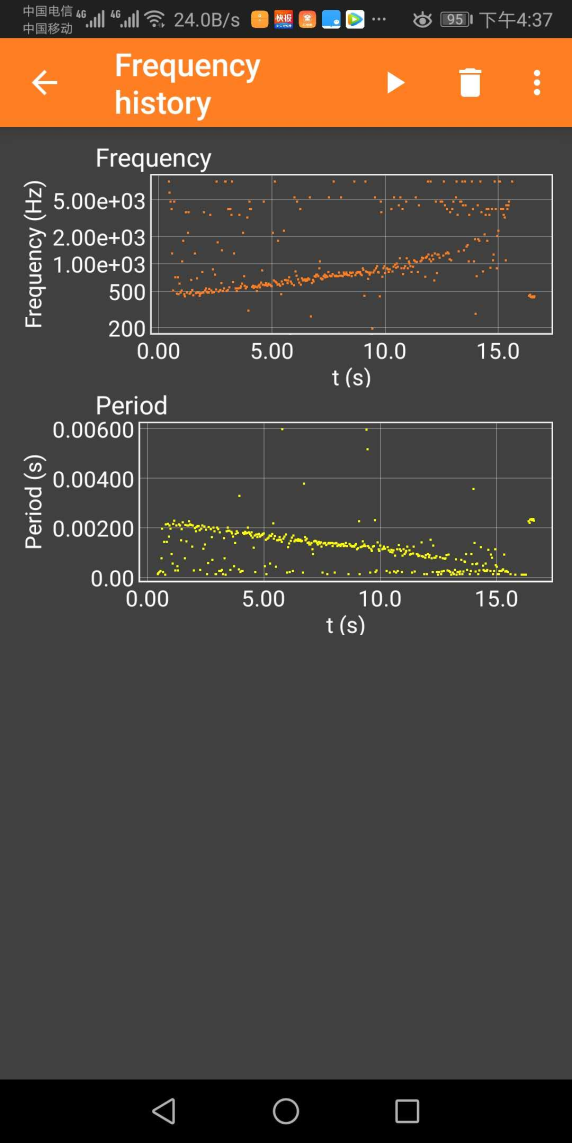 空气柱振动发声的频率特性
数据处理
数据导入Origin，画频率值的散点图
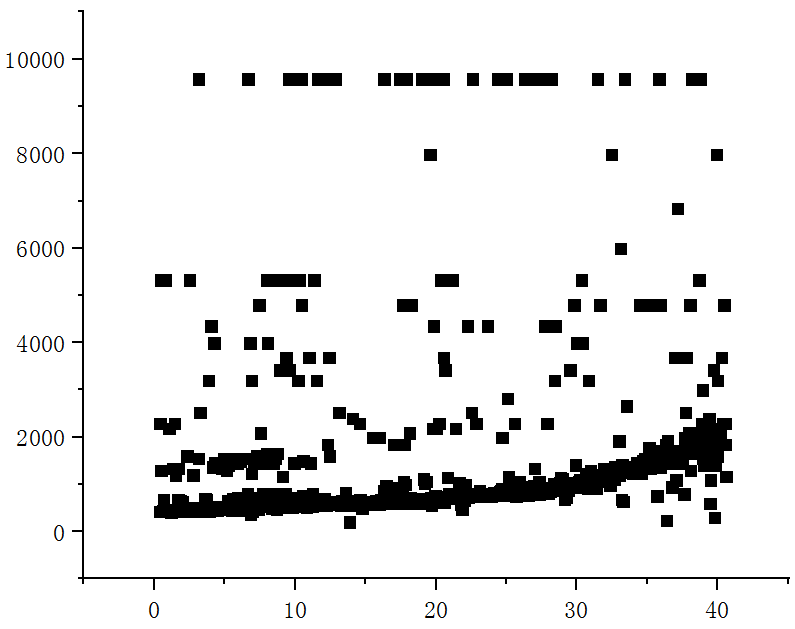 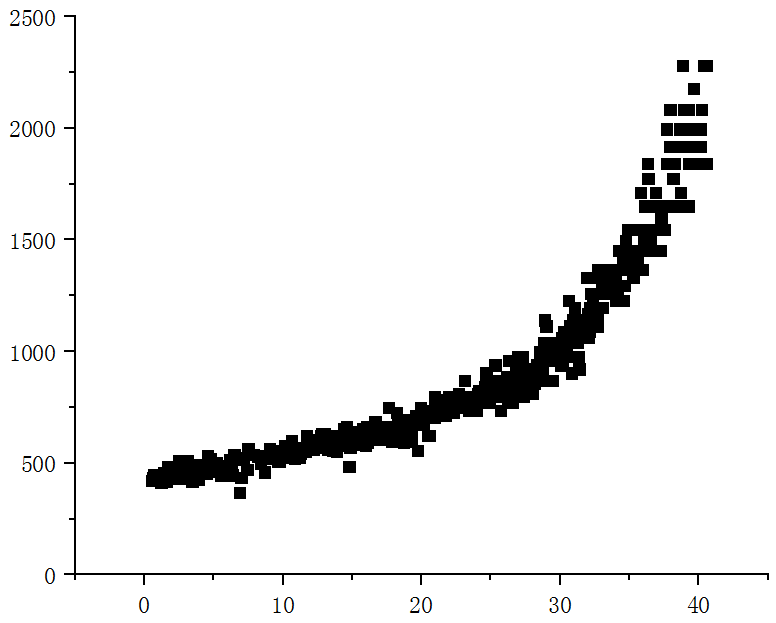 空气柱振动发声的频率特性
曲线拟合：
选中 “频率”列
菜单“分析”-“拟合” -“非线性拟合”-“打开对话框”
在“类别”中选择Rational，在“函数”中选择Reciprocal
——“拟合”——y = 1/(a+b*x)
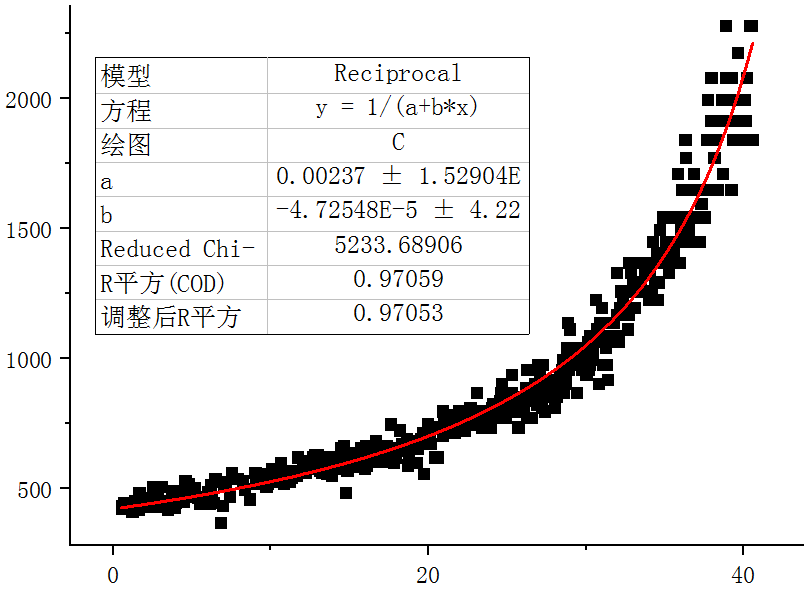 利用家中自制的三线扭摆测物体的转动惯量
利用家中自制的三线扭摆测物体的转动惯量
实验目的
三线扭摆法测转动惯量
手机App： Phyphox
Origin
利用家中自制的三线扭摆测物体的转动惯量
r
O
l
h2
h1
h
θ
O′
A
R
运动方程：
利用家中自制的三线扭摆测物体的转动惯量
定量测量
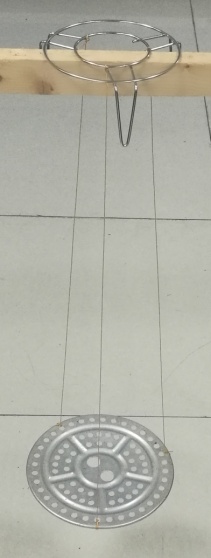 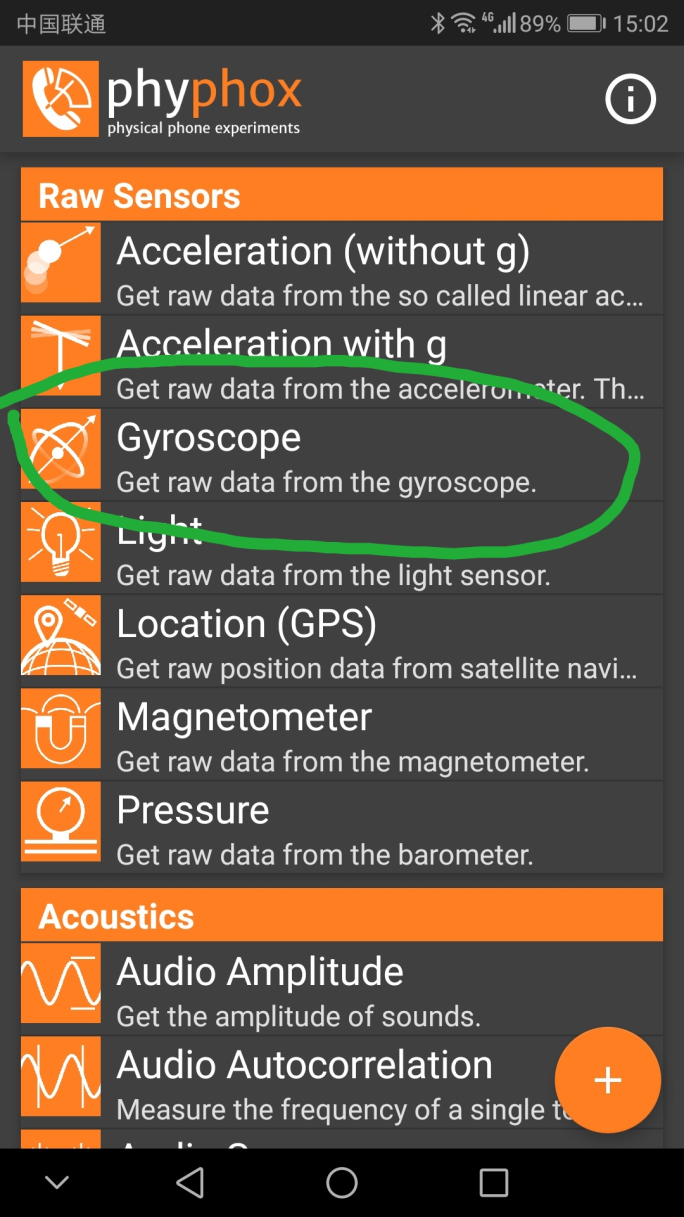 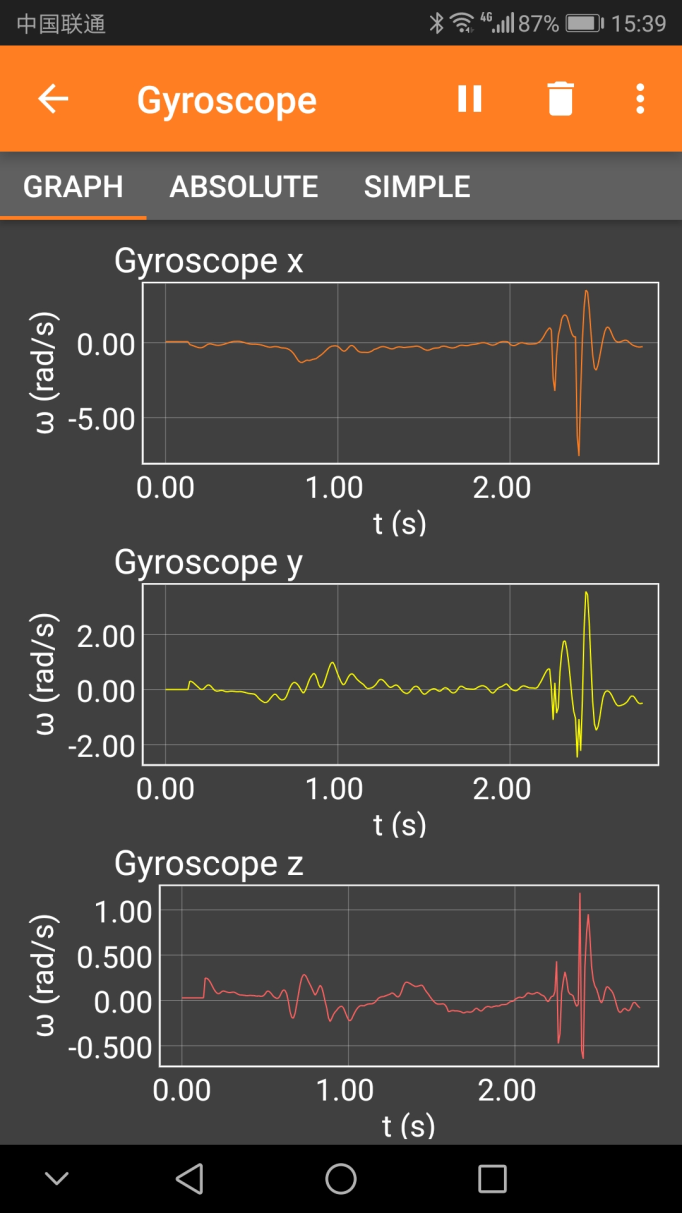 利用家中自制的三线扭摆测物体的转动惯量
利用家中自制的三线扭摆测物体的转动惯量
数据处理
——折线图
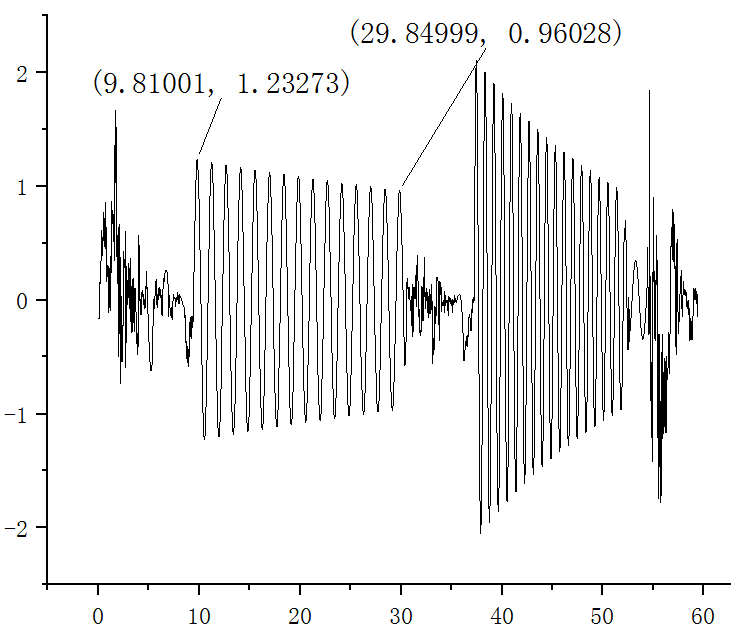 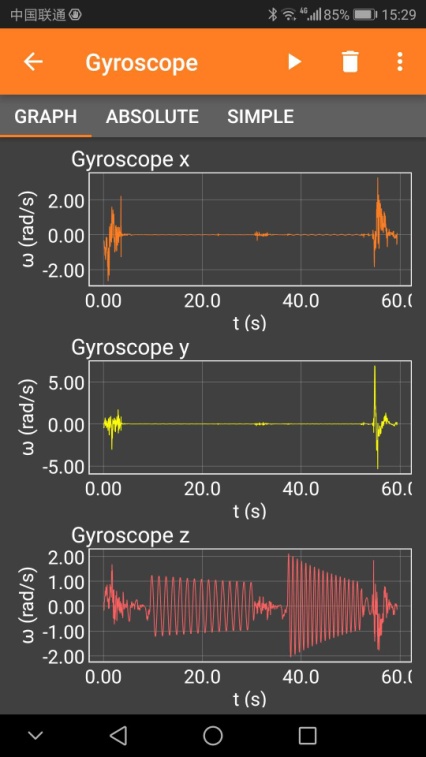 利用单丝衍射测量细丝直径
利用单丝衍射测量细丝直径
实验目的
观察单丝夫琅和费衍射现象
利用简单工具，测量细丝直径
利用单丝衍射测量细丝直径
Pθ
θ
a
L
夫朗和费衍射：
入射光与衍射光都是平行光
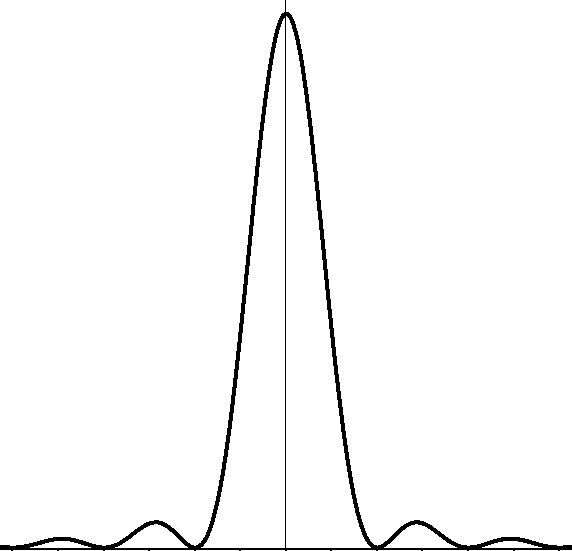 激光笔作光源，接收屏距离1m以上
单丝衍射
利用单丝衍射测量细丝直径
定量测量
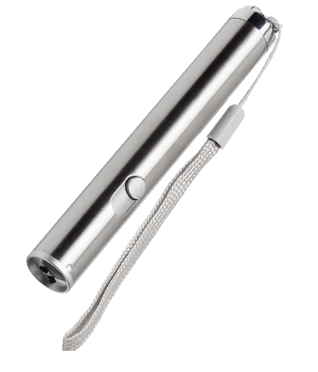 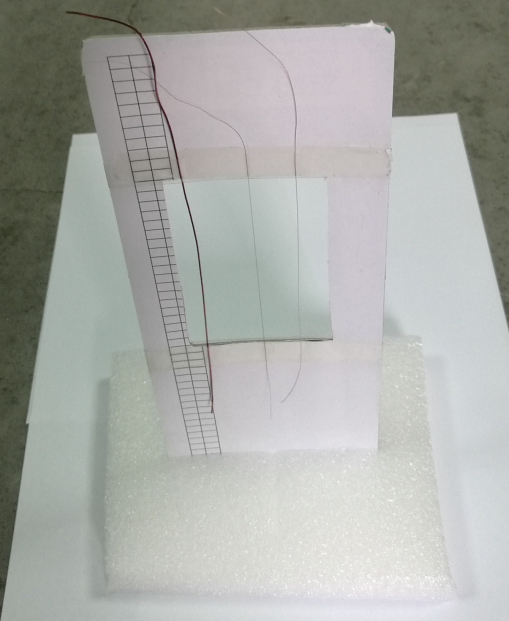 利用单丝衍射测量细丝直径
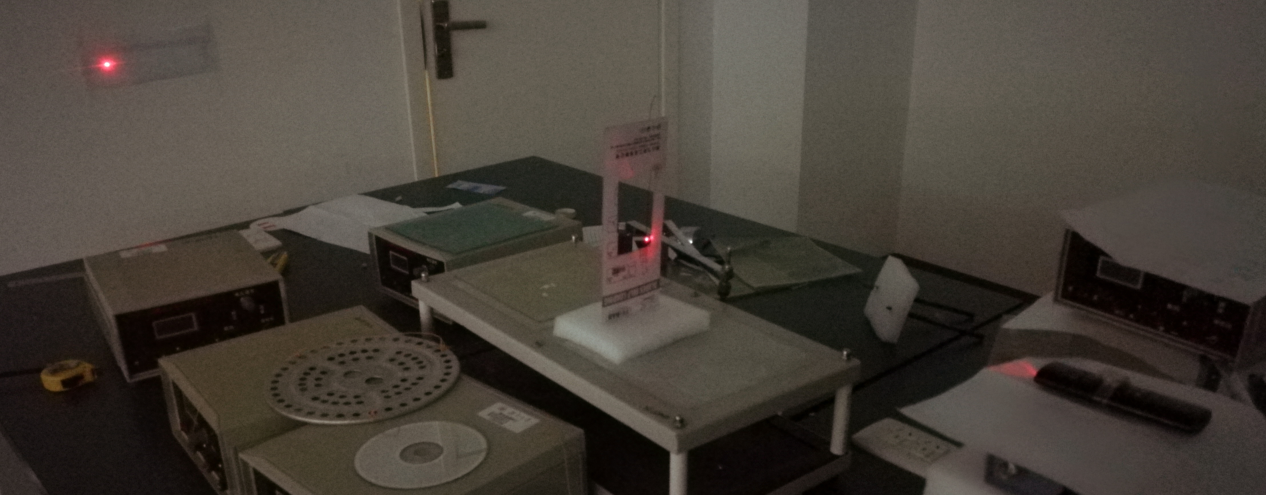 利用单丝衍射测量细丝直径
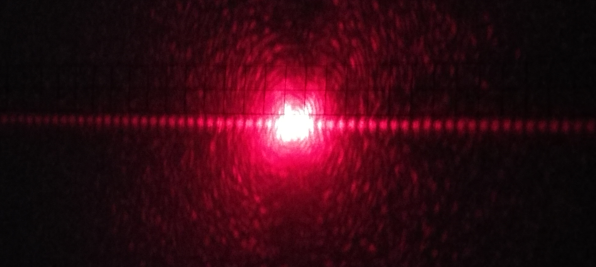 sinθ = kλ/a
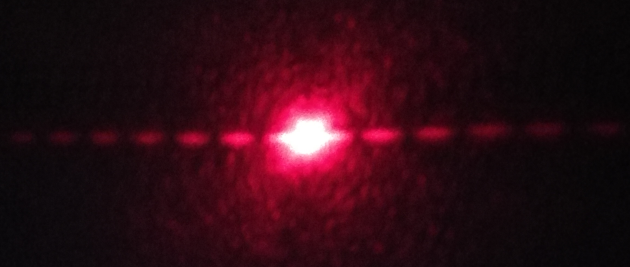 光栅衍射实验
光栅衍射实验
实验目的
了解光栅的结构及光学原理
学会搭建实验模型，选择合适的参数以便于测量
绪论
光栅面法线
槽面法线
入射光方向
θ
φ
衍射光方向
θ0
光栅平面
d
d (sinφK  ± sinθ) = ±Kλ
d sinφK   = ±Kλ
绪论
定量测量
绪论
1级衍射斑
−1级衍射斑
l2
φ
l1
入射光
手机或光盘
绪论
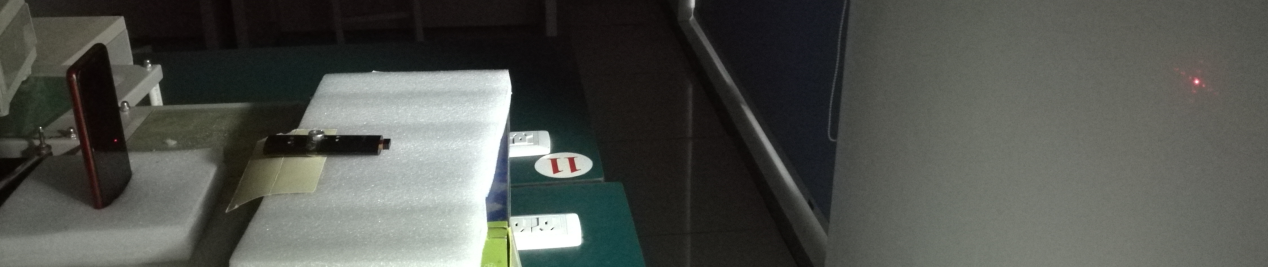 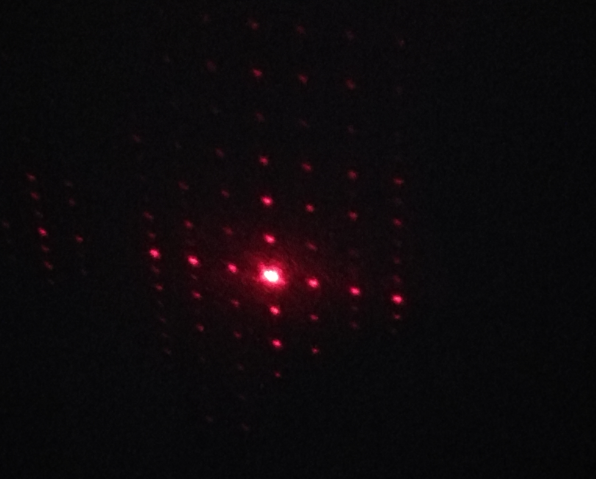 d sinφK   = ±Kλ

→ λ
绪论
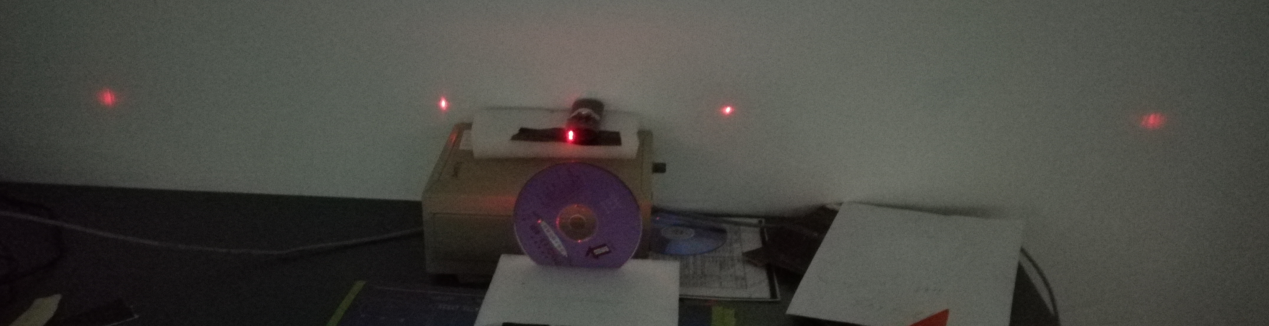 光盘的选择